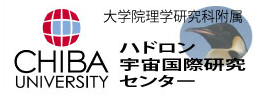 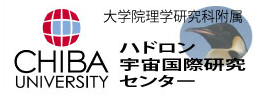 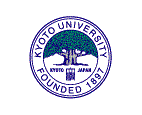 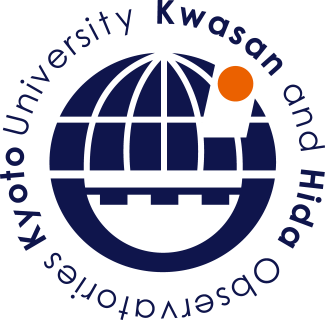 PIPコード高速化
河村 聡人
京都大学 花山天文台 D2

(メンター：松本洋介）

Simulation Summer School 2015 : 8/3-7 千葉大学
Partially Ionized Plasma (PIP)コード
開発チーム・京大 柴田一成 門下
　　中村、高棹、Hillier、(+ 河村)

２流体：中性流体、プラズマ

多解法：HLLD、SLW

MPI実装済み
太陽の彩層における
現象を解く為に開発

(例：下図、Hinode衛星による彩層ジェットの観測)
PIPコードの問題点＝洗練されてない
原因。
SLWコード (中村) とHLLDコード  (高棹) を第三者 (Hillier) が無理やりくっつけた為（と思う）。

今回やりたかったこと。
高速化（のノウハウを得る）。
　コードの無駄を省く　⇒　スカラチューニング
　コードのハイブリッド並列化　⇒　OpenMPの実装

Originalコード
　既に’-O2’にてコンパイル。(gfortran使用)
　定数の割り算は掛け算になっている。
　今回はSLWを選択
　解く問題はカレントシートの力学的釣り合いのチェック
無駄を見つける (gprof w/ option ‘-pg’)
元のgprofの出力

Each sample counts as 0.01 seconds.
  %   cumulative   self              self     total
 time   seconds   seconds    calls   s/call   s/call  name
 60.29     16.58    16.58        144     0.12     0.13  __scheme_rot_MOD_artvis
  8.29     18.86     2.28           72     0.03     0.03  __solver_rot_MOD_add_flux
  7.16     20.83     1.97          154    0.01     0.01  __scheme_rot_MOD_cq2pv_mhd

今回は時間がないので、artvis (人工粘性) のところだけ
高速化した。

 DOループの順番変え ⇒ (採用) なぜか遅くなった。
 WHEREの削除 ⇒ (不採用) WHEREの方が速かった。
 より良いコンパイルオプションの選択 ⇒ “-O3 –mavx”
 OpenMPの実装 ⇒ ‘WORKSHARE’より’DO’!?
詳細は予備スライドに。
スカラチューニングとコンパイルオプション
環境：1ノード・Core i7 (Hyper Threading: 8 virtual cores)
 MPI nodes = 2
遅い
速い
コンパイルオプションを適切に選べば
数％の高速化は直ぐに可能の様だ。
OpenMPの実装: ‘WORKSHARE’より’DO’!?
環境：1ノード・Core i7 (Hyper Threading: 8 virtual cores)
 MPI nodes = 2　　OpenMP threads = 2, 3, 4
遅い
一部WORKSHAREではなくDOを使用。
速い
OpenMPを実装するとなぜか遅くなった。
OpenMPの実装の中ではThread数を増やせば速くなった。
高速化を試してみて
コードのスカラチューニングは一筋縄ではいかない。(OpenMPあり/なしでも違う！？)

コンパイルオプションは試し易い。

OpenMPはやる価値がある(?)

クラスタ システムではより意味があると信じて、　　
残りの部分もOpenMP化してより、
良い並列化＆高速化をしたい。
５日間、お世話になりました 

(_ _*)(*_ _)ペコリ
【スカラチューニング】DOループの順番変え
一番離れた変数群を
まとめて処理していた
[Original Code]
do k=zs,ze
   do j=ys,ye
      do i=xs,xe
         U(i,j,k,1:n_target) = U(i,j,k,1:n_target) &
               - dt*( F(i,j,k,:,dir) &
               -F(i-1,j,k,:,dir) )/dx(i) &
               *tanh(dv(i,j,k))
      enddo
   enddo
enddo
一番近い変数群を
まとめて処理する
ように変更
do ntrgt=1,n_target
   do k=zs,ze
      do j=ys,ye
         U(xs:xe,j,k,ntrgt) = U(xs:xe,j,k,ntrgt) &
               - dt*( F(xs:xe,j,k,ntrgt,dir) &
               -F(xs-1:xe-1,j,k,ntrgt,dir) )/dx(:) &
               *tanh(dv(xs:xe,j,k)) 
      enddo
   enddo
enddo
[Modefied Code]
【スカラチューニング】DOループの順番変え
一番離れた変数群を
まとめて処理していた
[Original Code]
do k=zs,ze
   do j=ys,ye
      do i=xs,xe
         U(i,j,k,1:n_target) = U(i,j,k,1:n_target) &
               - dt*( F(i,j,k,:,dir) &
               -F(i-1,j,k,:,dir) )/dx(i) &
               *tanh(dv(i,j,k))
      enddo
   enddo
enddo
一番近い変数群を
まとめて処理する
ように変更
[Modefied Code]
遅くなった！？
do ntrgt=1,n_target
   do k=zs,ze
      do j=ys,ye
         U(xs:xe,j,k,ntrgt) = U(xs:xe,j,k,ntrgt) &
               - dt*( F(xs:xe,j,k,ntrgt,dir) &
               -F(xs-1:xe-1,j,k,ntrgt,dir) )/dx(:) &
               *tanh(dv(xs:xe,j,k)) 
      enddo
   enddo
enddo
[Modefied Code]
【スカラチューニング】whereの排除
[Original Code]
phi(:,:,;,:) = 0.0d0
where((UR(xs:xe,ys:ye,zs:ze,:)-UL(xs:xe,ys:ye,zs:ze,:)) &
   *(U(xs+is:xe+is,ys+js:ye+js,zs+ks:ze+ks,1:n_target)- &
   U(xs:xe,ys:ye,zs:ze,1:n_target))>0.0d0) &
   phi(xs:xe,ys:ye,zs:ze,:)= &
   ((UL(xs:xe,ys:ye,zs:ze,:)-UR(xs:xe,ys:ye,zs:ze,:)) /&
   (U(xs+is:xe+is,ys+js:ye+js,zs+ks:ze+ks,1:n_target)- &
   U(xs:xe,ys:ye,zs:ze,1:n_target)))**2
[Modefied Code]
phi(:,:,:,:) = 0.0d0
adktmp(xs:xe,ys:ye,zs:ze,:)=0.5*(1- &
   sign(1.d0,(UL(xs:xe,ys:ye,zs:ze,:)-UR(xs:xe,ys:ye,zs:ze,:)) &
   *(U(xs+is:xe+is,ys+js:ye+js,zs+ks:ze+ks,1:n_target)- &
   U(xs:xe,ys:ye,zs:ze,1:n_target))))
! phi is nonzero is adktmp eq 1 otherwize adktmp eq 0
phi(xs:xe,ys:ye,zs:ze,:) = (dU(xs:xe,ys:ye,zs:ze,:)*dU(xs:xe,ys:ye,zs:ze,:)&
   *(min(adktmp(xs:xe,ys:ye,zs:ze,:),erreps)/erreps)/&
   max((U(xs+is:xe+is,ys+js:ye+js,zs+ks:ze+ks,1:n_target)-&
   U(xs:xe,ys:ye,zs:ze,1:n_target))**2*adktmp(xs:xe,ys:ye,zs:ze,:),erreps))
phi(xs:xe,ys:ye,zs:ze,:) = phi(xs:xe,ys:ye,zs:ze,:)*phi(xs:xe,ys:ye,zs:ze,:)
【スカラチューニング】whereの排除
[Original Code]
phi(:,:,;,:) = 0.0d0
where((UR(xs:xe,ys:ye,zs:ze,:)-UL(xs:xe,ys:ye,zs:ze,:)) &
   *(U(xs+is:xe+is,ys+js:ye+js,zs+ks:ze+ks,1:n_target)- &
   U(xs:xe,ys:ye,zs:ze,1:n_target))>0.0d0) &
   phi(xs:xe,ys:ye,zs:ze,:)= &
   ((UL(xs:xe,ys:ye,zs:ze,:)-UR(xs:xe,ys:ye,zs:ze,:)) /&
   (U(xs+is:xe+is,ys+js:ye+js,zs+ks:ze+ks,1:n_target)- &
   U(xs:xe,ys:ye,zs:ze,1:n_target)))**2
[Modefied Code]
遅くなった！？
phi(:,:,:,:) = 0.0d0
adktmp(xs:xe,ys:ye,zs:ze,:)=0.5*(1- &
   sign(1.d0,(UL(xs:xe,ys:ye,zs:ze,:)-UR(xs:xe,ys:ye,zs:ze,:)) &
   *(U(xs+is:xe+is,ys+js:ye+js,zs+ks:ze+ks,1:n_target)- &
   U(xs:xe,ys:ye,zs:ze,1:n_target))))
! phi is nonzero is adktmp eq 1 otherwize adktmp eq 0
phi(xs:xe,ys:ye,zs:ze,:) = (dU(xs:xe,ys:ye,zs:ze,:)*dU(xs:xe,ys:ye,zs:ze,:)&
   *(min(adktmp(xs:xe,ys:ye,zs:ze,:),erreps)/erreps)/&
   max((U(xs+is:xe+is,ys+js:ye+js,zs+ks:ze+ks,1:n_target)-&
   U(xs:xe,ys:ye,zs:ze,1:n_target))**2*adktmp(xs:xe,ys:ye,zs:ze,:),erreps))
phi(xs:xe,ys:ye,zs:ze,:) = phi(xs:xe,ys:ye,zs:ze,:)*phi(xs:xe,ys:ye,zs:ze,:)
【スカラチューニング】コンパイルオプション
使用コンパイラ：mpif90 (gfortran)

元の最適化コンパイルオプション

　“-O2”

変更後

　“-O3 –mavx”

⇒　速くなりました。
【スカラチューニング】コンパイルオプション
使用コンパイラ：mpif90 (gfortran)

元の最適化コンパイルオプション

　“-O2”

変更後

　“-O3 –mavx”

⇒　速くなりました。
コードの変更がいらないので、
とりあえずコンパイルオプションを変えてみるだけでも高速化をやってみる価値はあると思う。

”-O3 –mavx2”の方がいいらしい。
OpenMP実装
コンパイルオプション ’-fopenmp’ を追加
“!$OMP WORKSHARE”や”!$OMP DO”を各所に追加

1) gprofの出力がおかしい。

　callしていないルーチンが動いている事になっている。
　⇒ OpenMPが動くとgprofが正常に動作しない。
　　⇒ ‘-pg’ を消す。

2) コンパイル出来ない (OpenMPなしでコンパイル可)

　エラーメッセージ
　> internal compiler error : output_operand : floating constant misused

　⇒ コンパイル時のデバッグオプション ‘–g’ を消す。
Gprof使わず、何で時間測る？
？　MPI : FUNCTION MPI_WTIME()
　　　　OpenMPを使っている時はきれいに出ないらしい

△　OpenMP : FUNCTION OMP_GET_WTIME()
　　　　ちゃんと測れているのか、結果をみると不安

？　Fortran : SUBROUTINE DATE_AND_TIME(…)
　　　　MPI_WTIMEと同じ結果。